Загальні риси клімату Африки.                    Кліматичні пояси і типи клімату
Бартош Є.М.
Зміна положення Сонця над материком Африка: Сонце обовязково десь перебуває в зеніті!
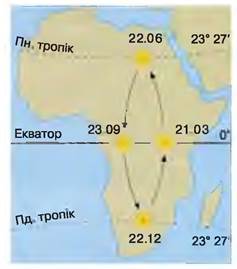 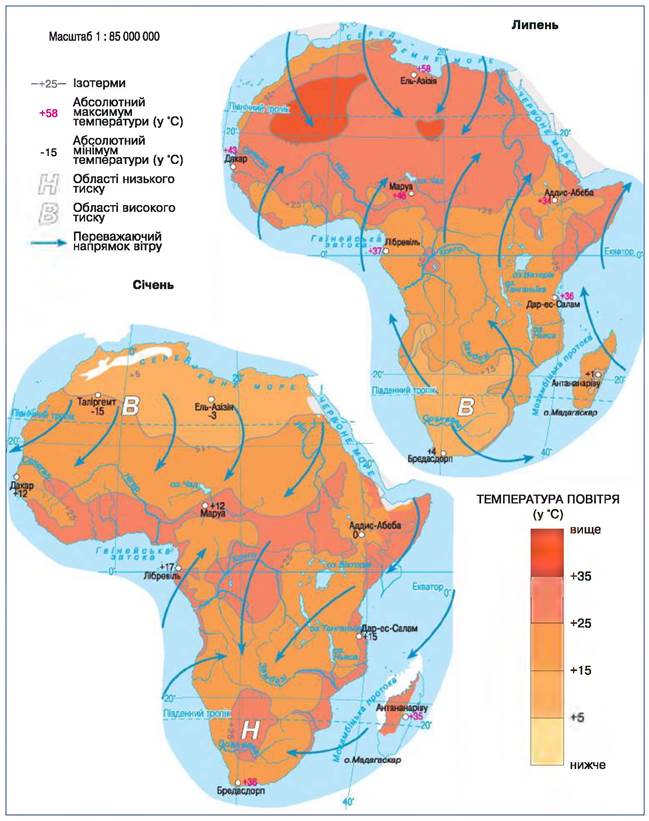 Температура повітря, тиск і напрямки вітрів на материку
Знайдіть абсолютний максимум на півночі Африки – Ель-Азізія біля столиці Лівії неподалік ужбережжя Середземного моря
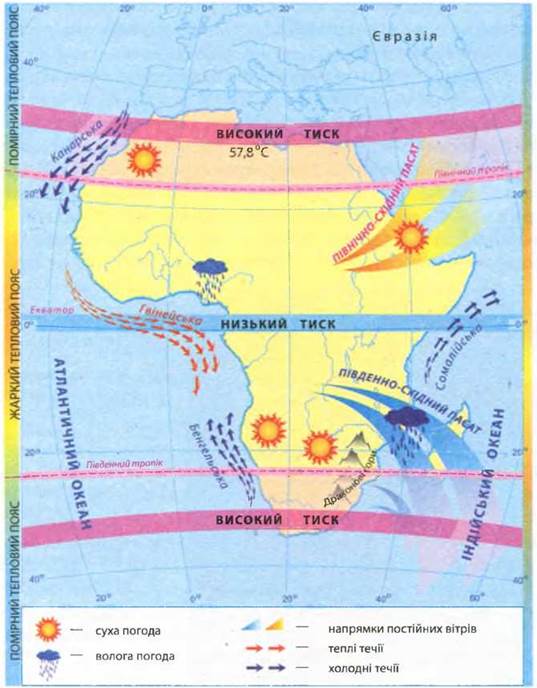 Кліматотвірні  чинники
Сонячна радіація
Підстилаюча поверхня:
альбедо;
рельєф;
висота над рівнем моря;
відстань до океану;
морські течії.
3. Атмосфери циркуляція:
повітряні маси;
пануючі вітри.
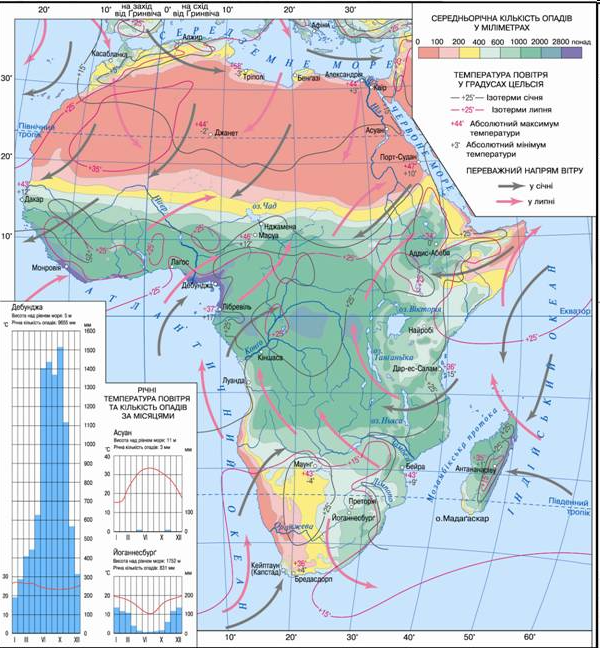 Розподіл температур
Ізотерми – лінії, які з'єднують точки з однаковою середньомісячною температурою: червоні – липня, чорні або сині – січня.
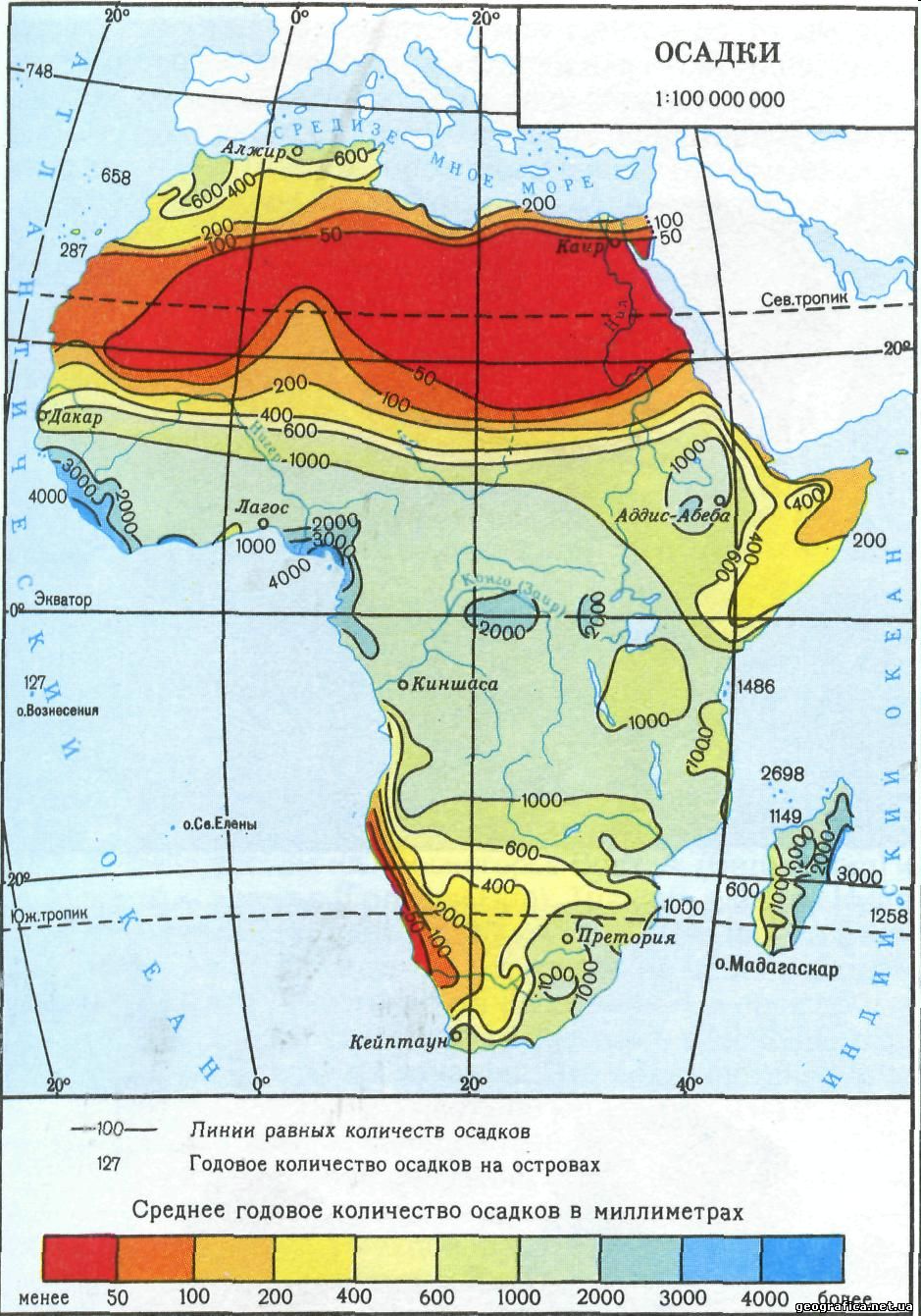 Розподіл опадів: найбільше на екваторі, найменше – на північному тропіку!
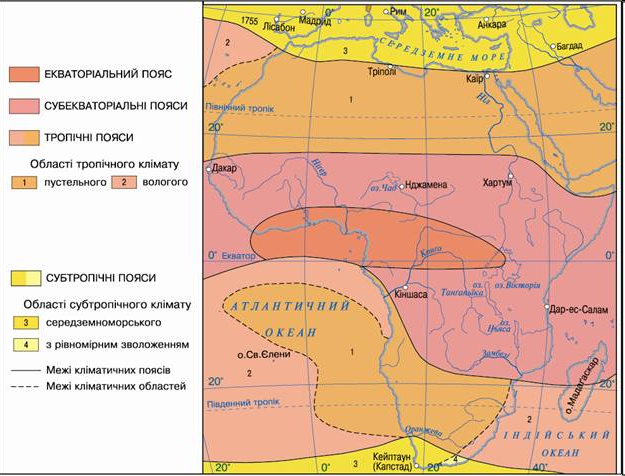 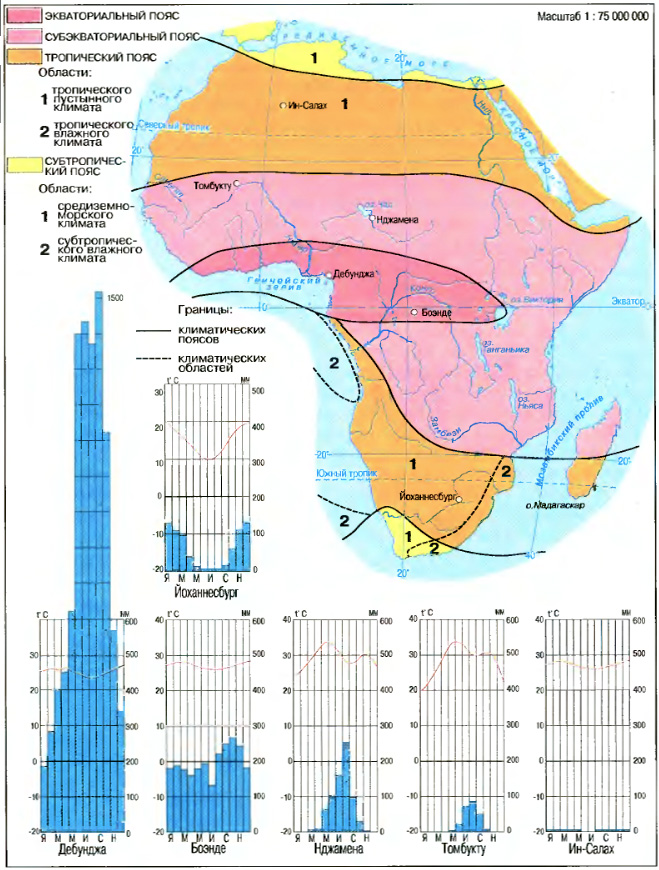 Карта кліматичних поясів
Знайдіть за назвою населені пункти, для яких побудовані діаграми.
Кліматичні діаграми
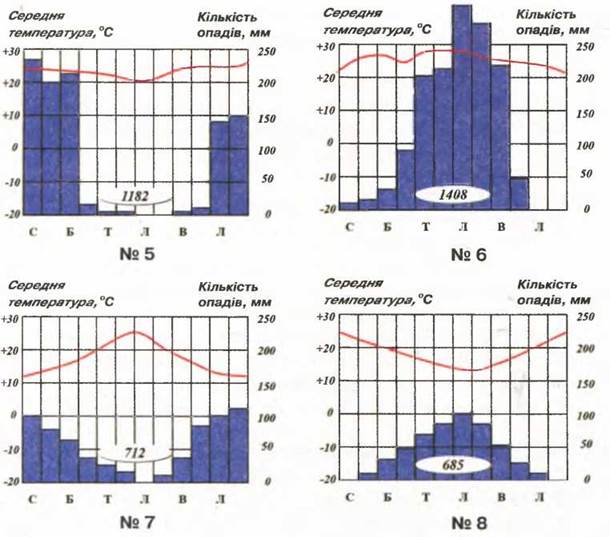 С, Б, Т ….. місяці – позначені першими буквами (січень, березень, травень). Лютий, квітень просто не підписані буквами між ними.
Червона лінія – графік температури, сині стовпчики – кількість опадів. Шкала температури зліва, опадів – справа!
Домашнє завдання:
Опрацювати § 13-14, вивчити суть впливу кліматотвірних чинників, характеристику типів клімату.